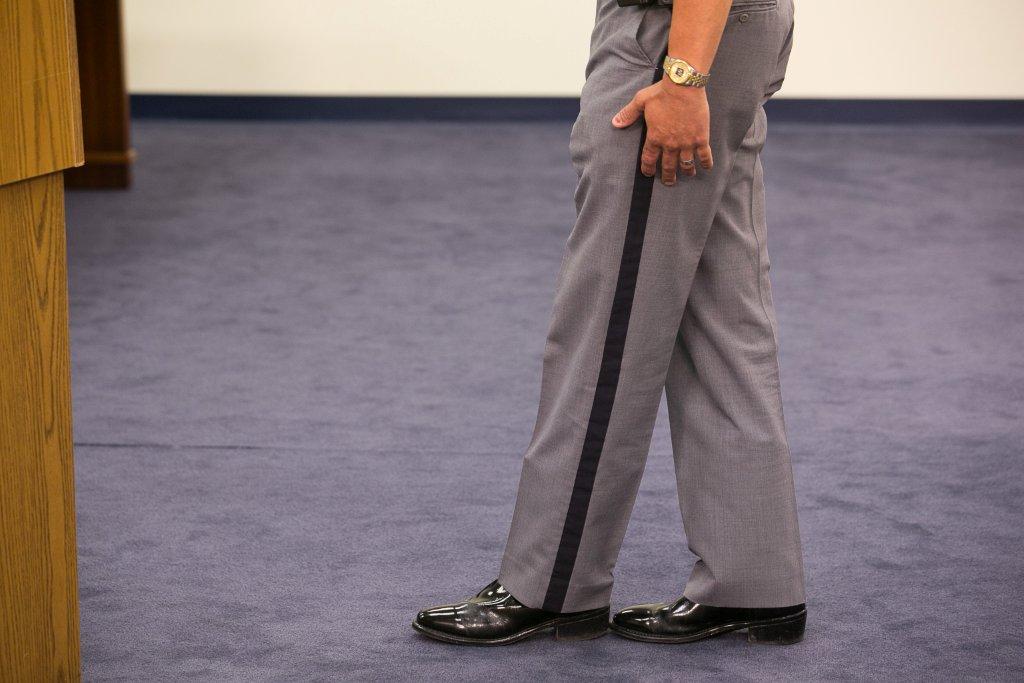 Session 13
Alcohol Workshop: 
Second Session
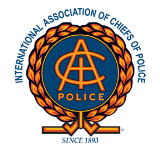 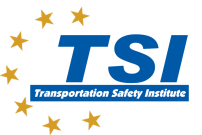 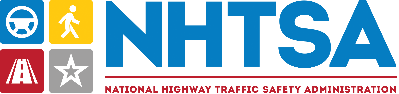 Learning Objectives
Properly administer SFSTs 
Properly observe and record subject’s performance utilizing field note-taking guide 
Properly interpret subject’s performance
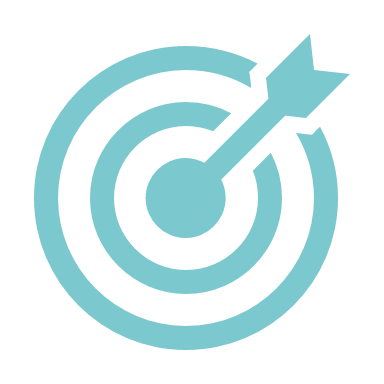 13-2
Administer SFSTs
Volunteers who have consumed alcohol
Each team member will administer one complete series of tests to at least one drinking volunteer 
Each team prepares a descriptive, written test record on each volunteer tested
13-3
Hands On Practice
13-4
Session Wrap Up
SFST results on each volunteer
Observations concerning the relationship between volunteers' BACs and their performances on the tests
13-5
Questions?
13-6